Дистанційна робота гуртка «Основи інформаційних технологій»з 03.04.2020 по 24.04.2020
КПНЗ «РайСЮН» 
Покровської райради
на базі Сонцівського НВК
Керівник: Дроздова Н.О.
Робота гуртка здійснюється за допомогою середовища Google classroom
Зовнішній вигляд сторінки
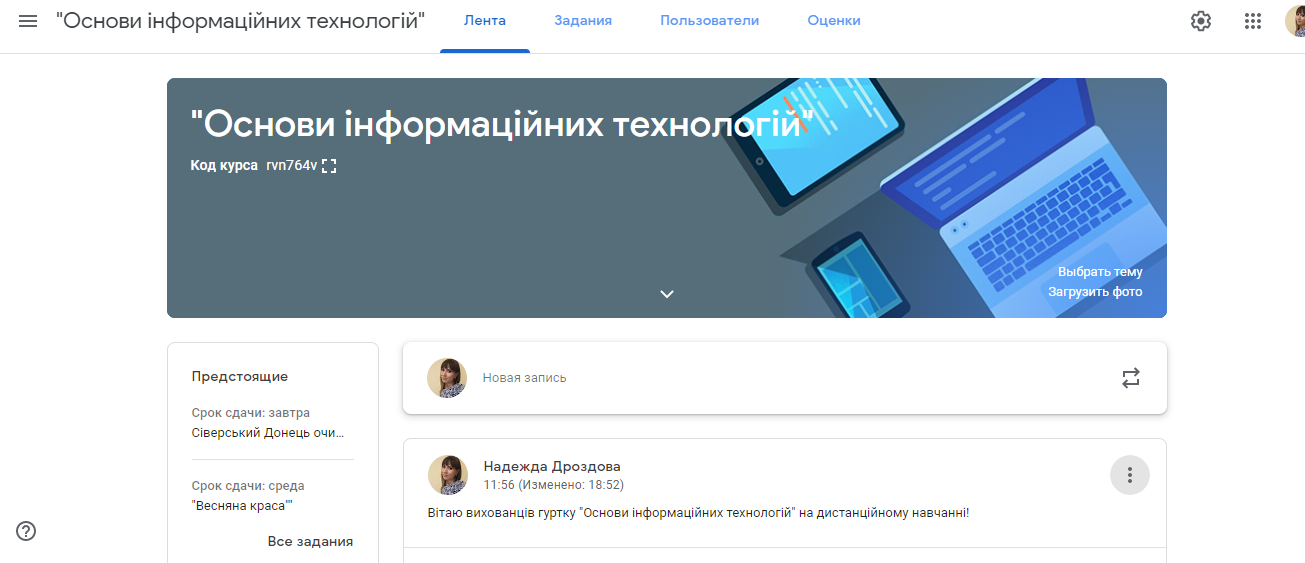 В період з 27.04.2020 по 30.04.2020 вихованці вивчали наступні теми:
В розділу «Задания» - знаходиться матеріал для вивчення вихованцями за програмою
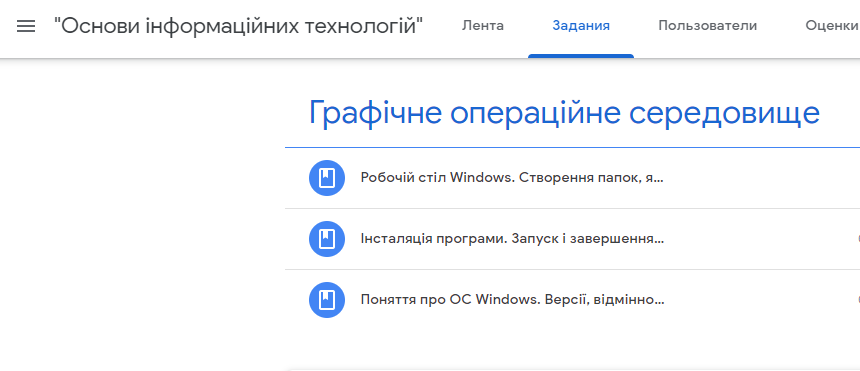 Вихованцям було запропоновано взяти участь у конкурсі малюнків «Мелодія весни». Участь прийняли Кудінова Ганна та Анастсія Надтока
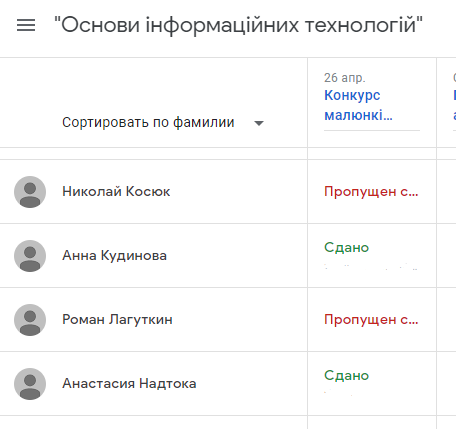 Роботи дівчаток
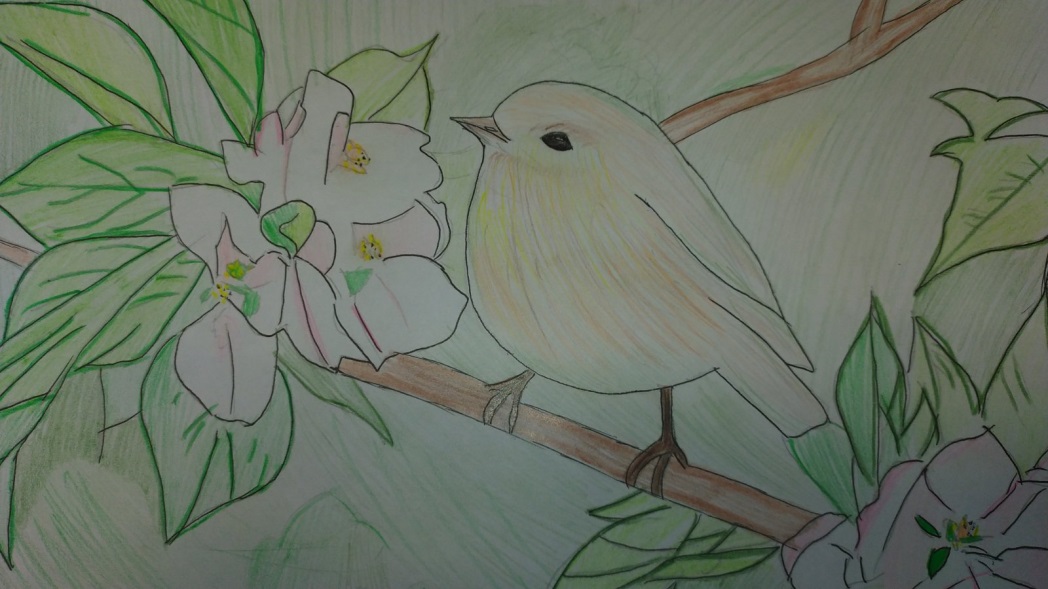 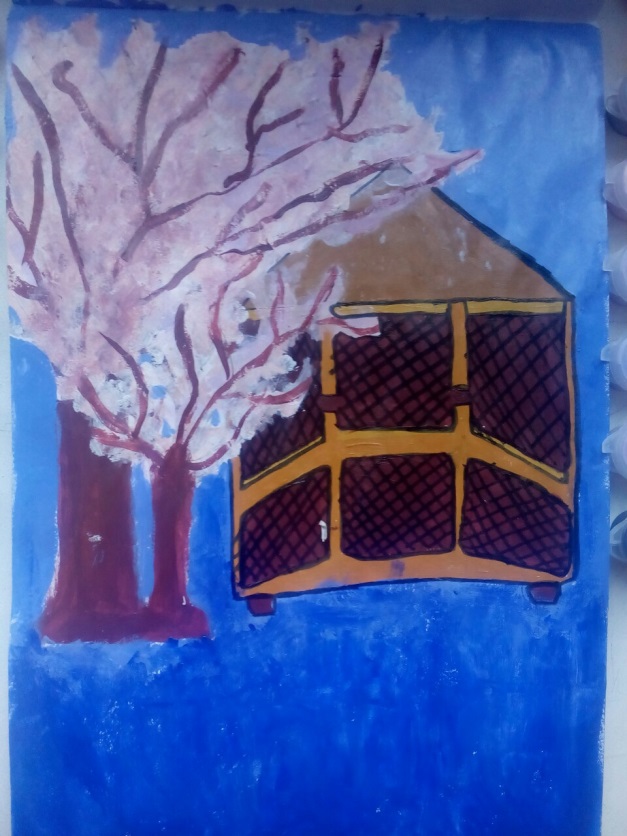 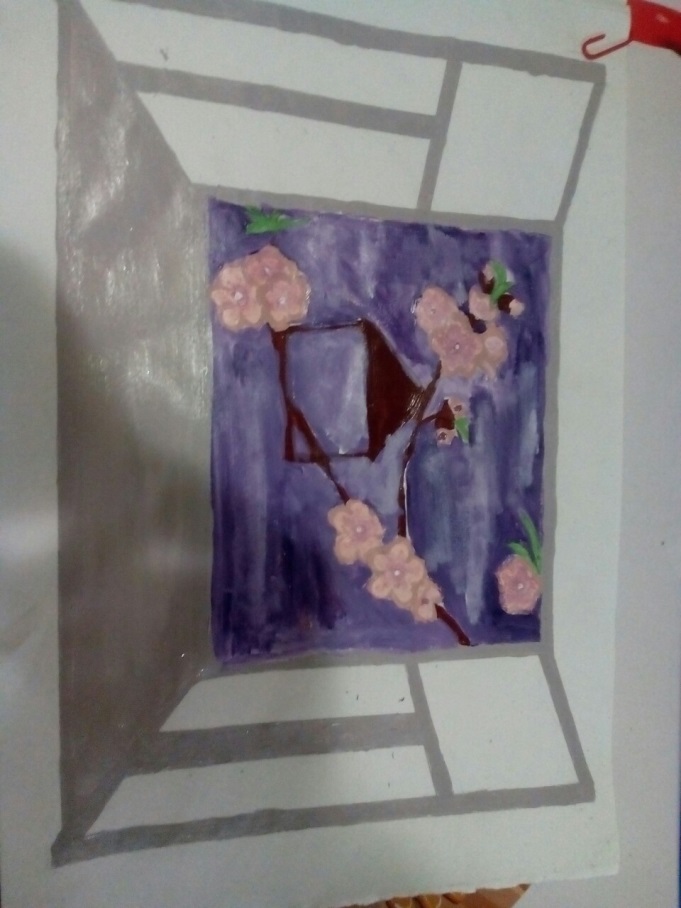